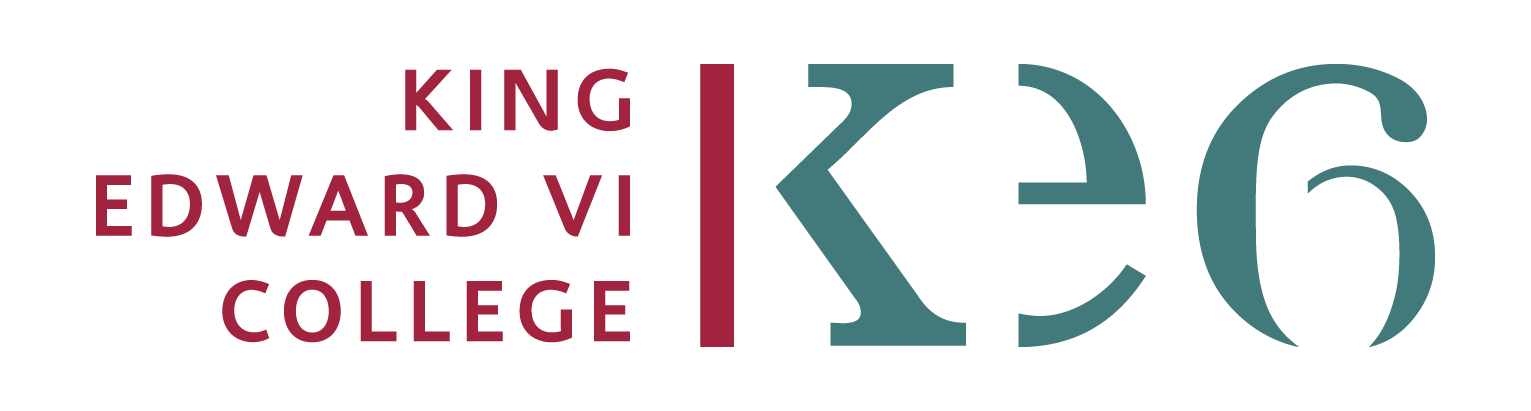 Revision resources can be found on…                              
Class notes, Youtube playlists provided channel, Teams groups, Edexcel website, EdPuzzle links.
Ongoing Independent Learning:
BTEC Sport Unit 1 and Unit 2
Stage 3:
Assess
Stage 4:
Review
Stage 1:
Consolidate
Stage 2:
Learn
Using the work from stage 3, make a note of where you are least confident (knowledge of a topic or a skill for a particular Unit?)
Plan a previous exam questions on the most difficult areas – which do you find easiest/ hardest to complete? Where are the knowledge/skills gaps?
Read over class notes/ annotations on the text, highlighting areas you need to recap
Group key content by specification (e.g. recap the structures of all body systems)
Make a bank of key facts for each topic (e.g. government guidelines, body system figures)
Rewrite previous practice answers, focusing on developing the skill and knowledge application needed the most
Keep reducing your notes and apply understanding to different sports performance contexts
Look at your notes and add other key content that could link topics together (e.g. How do different body systems work together?)
Log the independent work you have completed over a 30-day period and ask your peers and/or teacher to review the sorts of activities you may need to complete more of
Highlight exemplar exam answers: How was the answer structured and detailed to be meet the desired grading criteria
Answer the exam-style questions and mark it against a mark scheme/ exemplar. Ask your teacher to offer further support
Watch the YouTube videos* on the text and use these to add to your notes
Condense your lesson notes – can you make one A3 page of key information? Can you make your own knowledge organiser?
Utilise the controlled assessment and exam guidance and structure sheets to reform your own answers to practice questions
Write down the areas you need to recap and ask a peer and/or the teacher to explain these again – update your notes
Engage in discussions and debates  of key concept application to different open sports contexts (e.g. which is the most important body system for ______)
Engagement with Learning Score…
Boost your number to have the best chance to boost your grade
If you attend lessons and complete the activities set, you are meeting the basic expectations at college, but you are unlikely to meet your minimum target grade
1
4
3
If you complete stages 1-3, you are more likely to be moving towards your aspirational grade
If you complete stages 1-4, you are giving yourself the best chance of meeting your aspirational grade
2
If you complete stages 1 and 2 only, you are unlikely to meet your aspirational grade